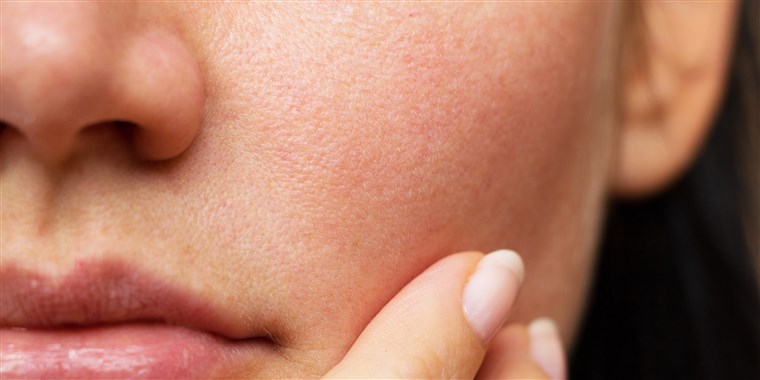 LÉČIVA POUŽÍVANÁ V DERMATOVENEROLOGII
Mgr. Matej Ľupták
Farmakologický ústav
1. LF UK
mat.luptak@gmail.com
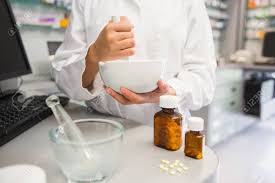 DERMATOLOGIKA
původně připravovaná pouze jako IPLP v lékárně
v dnešní době spíš trend nahrazovat je HVLP
magistraliter příprava pořád nenahraditelná – možnost přípravy vysoce individuálního přípravku a racionalizace terapie dle stavu ošetřované plochy
obsahují vlastní léčivou/é látku/y a látky pomocné, které se spolupodílejí na farmakologickém účinku → výslední efekt terapie závisí taky na LF a způsobu ošetřování 
další informace k jednotlivým LF používaných v dermatologii viz. prezentace Lékové formy a aplikační cesty
DERMATOLOGIKA
nevstupují do systémové cirkulace – míň NÚ a možnost použít vyšší koncentrace léčiva
problémem bývá non-compliance pacienta při terapii chronických dermatóz
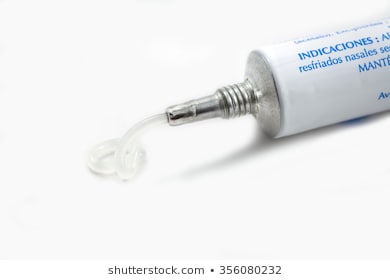 INDIFERENTNÍ VEHIKULA (ZÁKLADY) A EMOLIENCIA
masťové a krémové základy významně ovlivňují výslední efekt terapie a lokální toleranci použitého léčiva
konzervační látky obsažené v základech můžou být příčinou alergických reakcí a dalších NÚ
emoliencia zklidňují, vyhlazují a hydratují pokožku
často s přídavkem hydratujících složek: urea do 10 %, ceramidy, kyselina linolová aj.
I: suroviny k magistraliter přípravě, pomocné léčiva u kožních onemocnění charakterizovaných lichenifikací či nadměrnou tvorbou šupin, doplňky intermitentní terapie lokálními glukokortikoidy
INDIFERENTNÍ VEHIKULA A EMOLIENCIA
Masťové základy minerálního původu
stálé a neprodyšné základy zabraňující perspiraci – umožňují léčivům pronikat do hlubších struktur kůže
nevážou vodu, špatně smývatelné
po přidání emulgátoru je možné míchat s vodou a dalšími hydrofilními látkami, kompatibilní s většinou léčiv
základ olej ve vodě, základ voda v oleji
vaselina alba, vaselina flava
bílá a žlutá vazelína, čištěná směs nasycených uhlovodíků z ropy
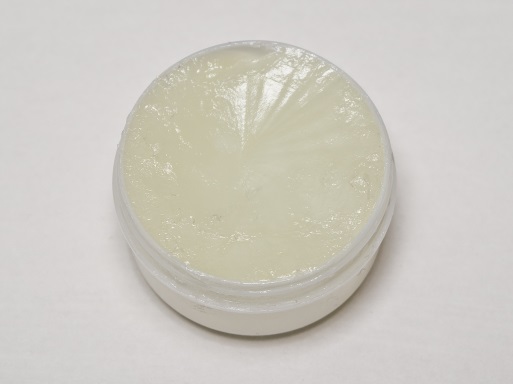 INDIFERENTNÍ VEHIKULA A EMOLIENCIA
Masťové základy rostlinného a živočišného původu
tuky, oleje a vosky (směsi triglyceridů), které se dobře vstřebávají a mají chladivé účinky
nevýhodou je oxidace – žluknutí při delším skladování
adeps lanae – tuk z ovčí vlny
čištěná voskovitá látka nerozpustná ve vodě obsahující přirozené emulgátory
helianthi oleum – slunečnicový olej
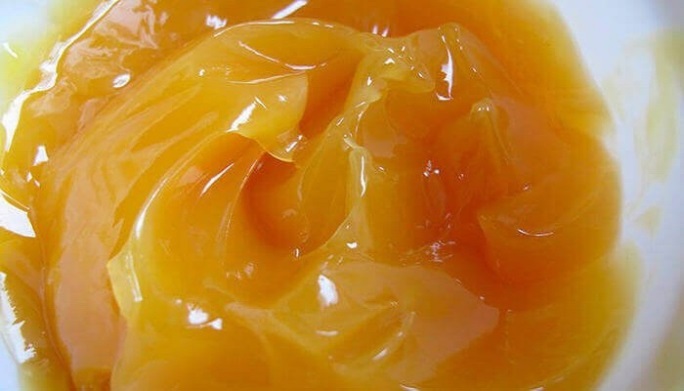 INDIFERENTNÍ VEHIKULA A EMOLIENCIA
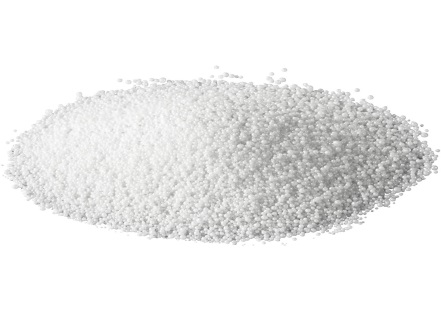 Masťové základy rostlinného a živočišného původu
stearin
směs kyseliny stearové a palmitové
adeps suillus – vepřové sádlo
podobné lidskému mazu, proniká do hlubší vrstvy epidermis
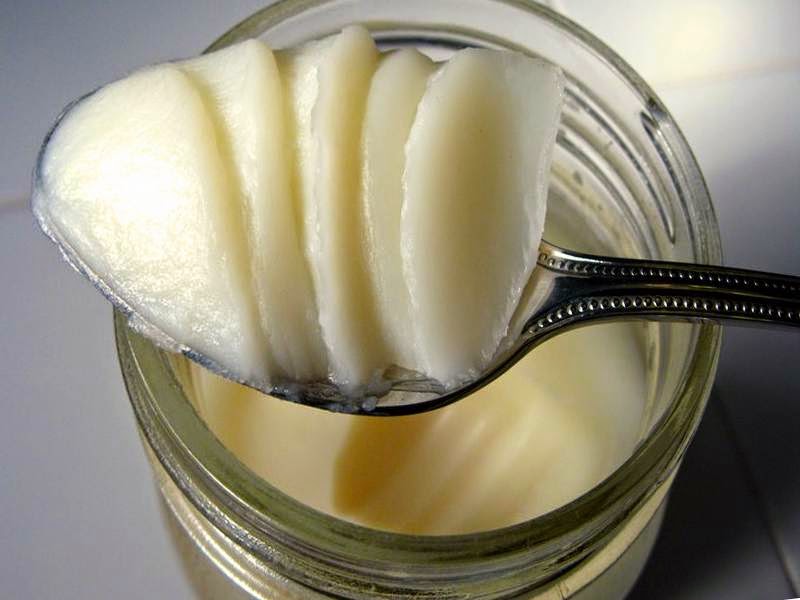 INDIFERENTNÍ VEHIKULA A EMOLIENCIA
pasty 
mají hydrofobní charakter a působením tepla měknou
tekuté pudry
hydrofilní charakter, před aplikací nutná homogenizace
jemné prachové částice suspendované do směsi vody a glycerolu
možný přídavek látek zvyšujících viskozitu
zinci oxidum
pevná fáze past a tekutých pudrů
mírné adstringentní a antiflogistický efekt, chladivý
nevstřebává se z kůže
pevný filtr proti UV
I: pomocné léčivo u virových a bakteriálních infekcí, krytí zdravé kůže, kopřivky, svědění
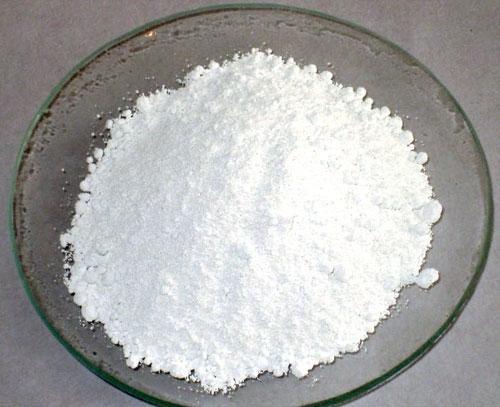 INDIFERENTNÍ VEHIKULA A EMOLIENCIA
Emoliencia
paraffinum liquidum/perliquidum
přírodní minerální olej z ropy, neproniká do hlubších vrstev epidermis
vaselinum album
sojae oleum - I: plenkové dermatitidy
amygdalae oleum 
jecoris aselii oleum – olej z tresčích jater
I: opruzeniny, popáleniny, dermatitidy, dekubity, bércové vředy 
acidum linoleicum – I: atopická dermatitida
urea
ve vodě snadno rozpustná látka, přirozený hydratační faktor epidermis
ovlivňuje vazbu vody na intracelulární proteiny
15-60% působí keratolyticky
ANTISEPTIKA A DEZINFICIENCIA
antiseptika – léčiva zneškodňující patogeny z živých tkání: kůže, ran a sliznic
dezinficiencia – látky ničící patogeny na neživých předmětech a v infekčním materiálu
v různé míře působí na bakterie, viry a kvasinky
nejsilnější obvykle antibakteriální účinek, který je díky nespecifickému působení širokospektrální
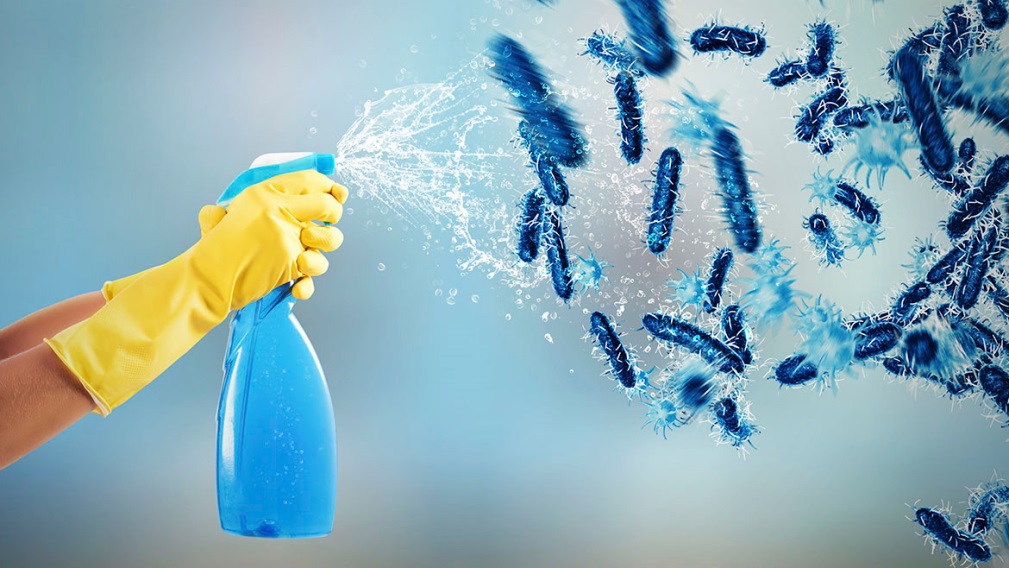 ANTISEPTIKA A DEZINFICIENCIA
Slabé kyseliny a zásady
poškozují patogeny změnou pH prostředí případně ovlivněním enzymatických reakcí
acidum boricum
o antiseptickém, antiflogistickém a keratoplastickém účinku chybí jednoznační důkazy
toxické působení u dětí – KI (vstřebává se až >6 % dávky)
3% - roztoky, masti, pasty a zásypy
I: drobná poranění kůže, popáleniny I. stupně, bércové vředy
NÚ: lokální podráždění; v případě vstřebání – zvracení, průjem, dezorientace, epileptické paroxysmy
ANTISEPTIKA A DEZINFICIENCIA
Slabé kyseliny a zásady
acidum salicylicum
antiflogistický, mírný antiseptický a antihidrotický efekt
2-5% keratoplastikum, 5-40% keratolytikum, 40-60% keratokaustikum (odstraňování hyperkeratóz)
vstřebává se až 25 % dávky
I: změkčení hyperkeratóz, odstranění šupin a krust
natri tetraboras, natrii hydrogencarbonas
slabé zásady, mírná antiseptika
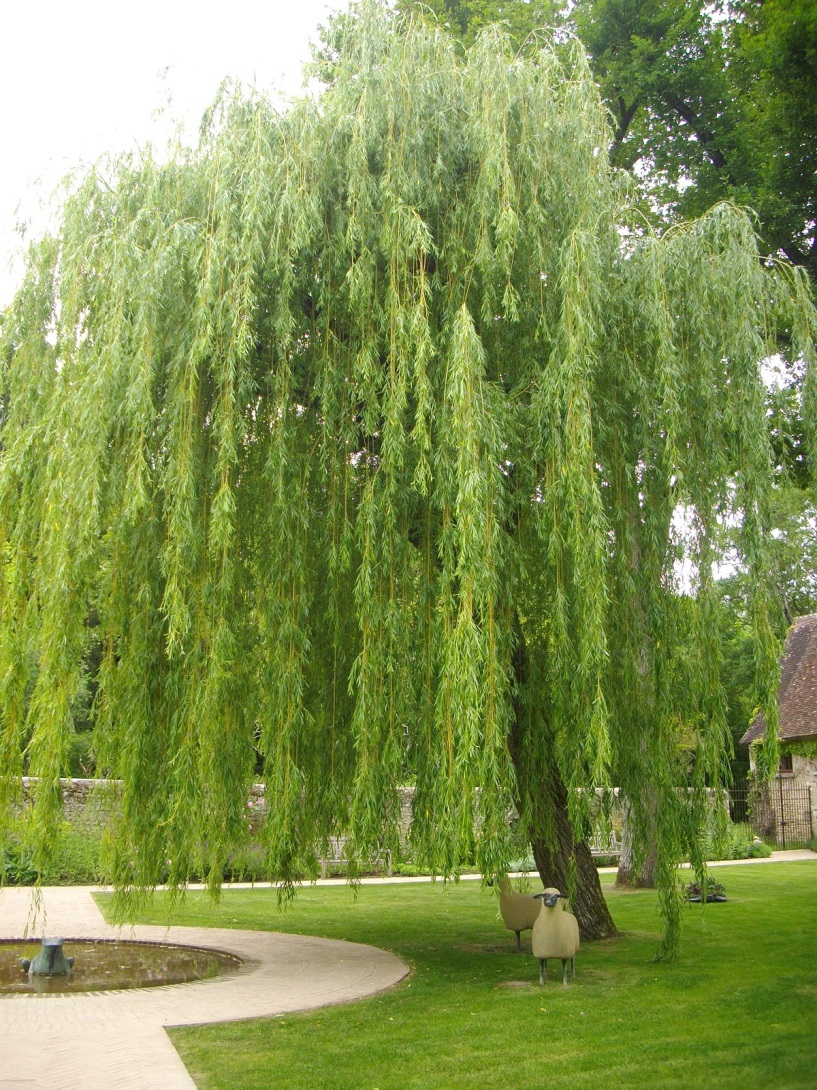 ANTISEPTIKA A DEZINFICIENCIA
Oxidační léčiva
ničí patogeny oxidací proteinů nebo inaktivací enzymů
hydrogenii peroxidum
30% silně oxidační, žíravý a bělící
terapeuticky 3-6% roztok, po reakci s kožní katalázou uvolňuje elementární kyslík – silný baktericidní a antifungální efekt
ke kožní aplikaci, nevhodný pro aplikaci na sliznice
kalii permanganas
antiseptický a antihidrotický účinek
ředění 1:2000 – 1:30000, slabě růžový roztok
I: drobná poranění kůže, impetigo, bércové vředy a dekubity
ANTISEPTIKA A DEZINFICIENCIA
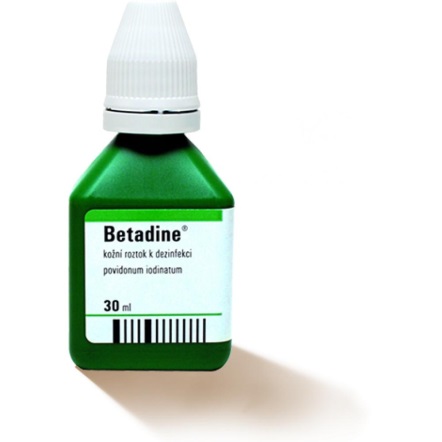 Oxidační léčiva
povidonum iodinatum
jodové depo, z kterého se uvolňuje jód
I: drobné poranění a popáleniny kůže, bércové vředy a dekubity, hygienické a chirurgické mytí rukou, antiseptikum před injekcí/katetrizací, antisepse operačního pole
iodum
silný antiseptický, antivirový a antifungálním účinkem

!jodové alergie a poruchy štítné žlázy!
NÚ: pálení a lokální dráždění, alergické reakce, možnost vstřebání (pacienti s poruchou štítné žlázy)
ANTISEPTIKA A DEZINFICIENCIA
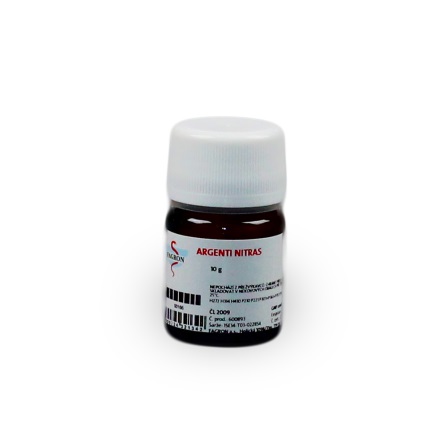 Sloučeniny těžkých kovů
ničí patogeny koagulací bílkovin
řadíme sem sloučeniny rtuti a stříbra
sloučeniny rtuti jsou ze hlediska zdravotních rizik a rizik kumulace v životním prostředí obsolentní
v dermatologii se uplatňuje hlavně argenti nitras, někdy taky targesin
nanočástice s elementárním střibrem mají významný baktericidní efekt – plastické obvazy, spreje na rány
ANTISEPTIKA A DEZINFICIENCIA
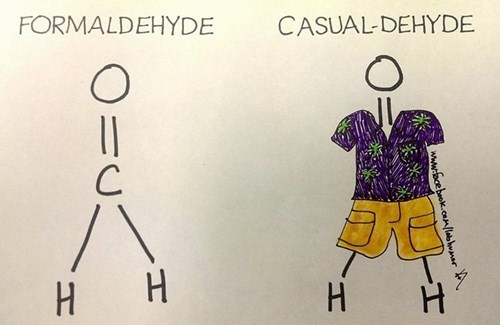 Alkoholy a aldehydy
ničí patogeny koagulací bílkovin
ethanol
60% a vyšší koncentrace
málo účinný antiseptický a dezinfekční prostředek
obdobné účinky má propanol a isopropanol
formaldehyd
ve formě roztoku i par ničí bakterie, kvasinky i viry (při delší expozici i spóry)
značně toxický a karcinogenní – v moderní medicíně pouze jako antiseptikum...
… ale pořád součást Kutvirtova kloktadla pro ORL použití
ANTISEPTIKA A DEZINFICIENCIA
Fenoly
fungují jako protoplazmatické jedy
fenol
hlavně jako dezinficiens chirurgických nástrojů
součást Solutio Castellani – antiseptický a antifungální
pomocné léčivo u dermatomykóz
resorcinol, triclosan
antiseptika a konzervační látky
ANTISEPTIKA A DEZINFICIENCIA
Organická barviva
bakteriostatický a fungistatický účinek
rivanol – ethacridin lactat
I: drobné poranění a popáleniny, bércové vředy a dekubity, ORL
methylrosanilinii chloridum – genciánová violeť
I: drobné poranění, vysoušení mokvajících ploch, ORL indikace
azuleny
např. guaiazulen heřmánkové silice
chlorofyl
fuchsin
ANTISEPTIKA A DEZINFICIENCIA
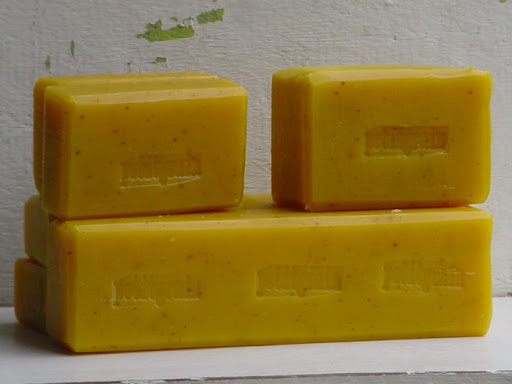 Mýdla a kvarterní amoniové soli
benzododecinium bromid
carbethopendecinium bromid
octeidinium dihydrochlorid
benzalkonium chlorid
detergenty – snižují povrchové napětí
působí zejména na grampozitivní bakterie, hůř na gramnegativní
nepůsobí na viry a Mycobacterium tuberculosis
I: drobná poranění a popáleniny, antisepse před injekcí a katetrizací, konzervanty
sapo kalinus
I: seboroická dermatitida nebo psoriáza v kštici
ANTIBAKTERIÁLNÍ LÉČIVA
Systémová terapie
indikovaná u hlubokých kožních a podkožních procesů s celkovými příznaky, závažnějších infekcích na větších plochách těla a STDs
infekce kůže: nejčastěji S. pyogenes, S aureus a další
p. o. zejména peniciliny a cefalosporiny s inhibitory β-laktamáz, při necitlivosti doxycyklin nebo klaritromycin
vzestup MRSA infekcí způsobil vyšší frekvenci předepisování doxycyklinu a kotrimoxazolu v dermatovenerologických indikacích
obvykle trvá 5-10 dnů
ANTIBAKTERIÁLNÍ LÉČIVA
Systémová terapie – sexuálně přenosné nemoci (STDs)
právní předpisy – hlášení, epidemiologické vyšetření a poučení pacienta (sledování a léčení sexuálních partnerů)
vysoké riziko přenosu přes asymptomatické přenašeče
terapii zahajujeme vždy až po zjištění citlivosti na ATB
systémové terapii ATB bude věnovaná samostatná přednáška/seminář
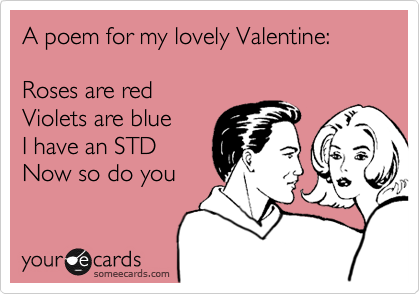 ANTIBAKTERIÁLNÍ LÉČIVA
Systémová terapie – sexuálně přenosné nemoci (STDs)
syfilitida
lékem volby prokain-benzylpenicilin, doxycyklin
kapavka
lékem volby cefalosporiny 3. generace, někdy v kombinaci s azitromycinem, případně fluorochinolony
chlamydie a lymphogranuloma venerosum
makrolidy nebo doxycyklin
bakteriální vaginitidy
aminopeniciliny v kombinaci s metronidazolem nebo klindamycinem
ANTIBAKTERIÁLNÍ LÉČIVA
Lokální terapie
terapie míň závažných povrchových infekcí kůže, terapie i několik měsíců
výhodou je  dosažení vysokých koncentrací lokálně bez systémových NÚ
vysoké riziko vzniku rezistence při nasazení terapie bez předchozího ověření citlivosti
I: akutní a subakutní kožní infekce,  pyodermie, infikované chronické rány a vředy, akné a rosacea
mnoho antibiotik mají také protizánětlivé účinky: TTC, makrolidy – terapie infekčních i neinfekčních onemocnění
aplikace vždy na ložiska zbavená krust omytá roztokem kalii permanganas nebo peroxidu
ANTIBAKTERIÁLNÍ LÉČIVA
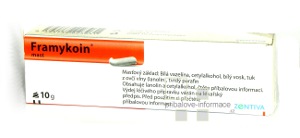 Lokální terapie
mupirocin
baktericidní ATB s úzkým spektrem na G+ bakterie bez zkřížené rezistence
kyselina fusidová
statické až cidní ATB s úzkým spektrem na G+ a anaeroby
neomycin+bacitracin
kominace aminoglykozidu s polypeptidem, která pokrývá široké spektrum G+ i G- bakterií
klindamycin
statické až cidní linkosamidové ATB s úzkým spektrem na G+ a anaeroby
zejména terapie acne vulgaris, často fixní kombinace s tretinoinem
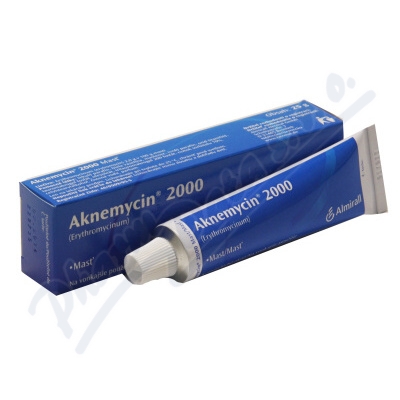 ANTIBAKTERIÁLNÍ LÉČIVA
Lokální terapie
erytromycin
makrolidové statické antibiotikum  s úzkým spektrem na G+ aeroby a Propionbacterium acnes
zejména terapie acne vulgaris, často fixní kombinace s tretinoinem

NÚ lokálních ATB: pálení, svědění a zarudnutí místa aplikace, suchost, alergická reakce, vzácně riziko superinfekce
ANTIBAKTERIÁLNÍ LÉČIVA
Chemoterapeutika
systémově i lokálně v menší míře než antibiotika – nokardiózy kůže, těžké infekce kůže rezistentní na ATB, rosacea, kapavka a chlamydie, trichomonózy, terapie a profylaxe sekundárně infikovaných poranění kůže, popálenin, bércových vředů a dekubitů
sulfadiazin argenteum
stříbrná sůl sulfonamidového statického chemoterapeutika se širokým spektrem 
vstřebává se max. 10 % podané dávky
cloroxin
chinolinové statické chemoterapeutikum se širokým spektrem mj. taky kvasinky a dermatofyty
ANTIBAKTERIÁLNÍ LÉČIVA
Chemoterapeutika
metronidazol
nitroimidazolové cidní chemoterapeutikum především na anaeroby a protozoa
působí protizánětlivě supresí buněčné imunity a chemotaxe leukocytů
I: rosacea a periorální dermatitida
ANTIFUNGÁLNÍ LÉČIVA
u dermatomykóz obvykle stačí lokální terapie, v případě reinfekce je potřeba léčiva obměňovat kvůli rezistenci
u postižení nehtů se před aplikací samotného antimykotika používá 40% ureová mast pro rozrušení nehtové struktury a hlubší prostup antimykotika
systémová terapie je indikovaná u závažných nebo opakovaných infekcí kůže, vaginálních infekcí a onychomykóz. Často imunodeficientní pacienti a pacienti s DM
triazoly – itrakonazol, flukonazol
allylamin – terbinafin
laboratorní průkaz původce je podmínka hrazené systémové terapie antimykotiky
ANTIFUNGÁLNÍ LÉČIVA - lokální
Nespecifická antifungální léčiva
použitý v terapii a profylaxi dermatofytových a kandidových infekcí
úzká terapeutická šíře – vstřebání až 15 % dávky
kyselina salicylová, kyselina boritá, kyselina benzoová
organická barvivaFenoly a aldehydy
jód a jeho sloučeniny, síra a její deriváty
kyselina undecylenová
méně účinné antimykotikum na dermatofyty
I: dermatomykózy
ANTIFUNGÁLNÍ LÉČIVA - lokální
Polyeny
vazbou na ergosterol inhibují tvorbu buněčné membrány – zvýšení permeability
I: kožní a vulvovaginální kandidózy
NÚ: lokální dráždění, alergická reakce

natamycin
nystatin
ANTIFUNGÁLNÍ LÉČIVA - lokální
Imidazoly
inhibicí 14α-demetylázy inhibují syntézu ergosterolu
široké antifungální spektrum: kvasinky, dermatofyty, mikromicéty, některé taky G+ bakterie
příliš toxické pro systémové podání (tam používáme triazoly)
I: dermatomykózy, seborrhoická dermatitida, acne vulgaris, onychomykózy, kožní a vulvovaginální kandidózy, pityriasis versicolor
klotrimazol
bifonazol
ekonazol
flutrimazol
ketokonazol
oxikonazol
ANTIFUNGÁLNÍ LÉČIVA - lokální
Allylamíny
inhibují skvalenepoxidázu a tím narušují funkčnost buněčné stěny
silně účinné hlavně na dermatofyty, aspergily a kvasinky
I: dermatomykózy, onychomykózy, smíšené infekce kůže
terbinafin
naftifin
Ostatní
ciklopirox-olamin, ciklopirox
ovlivňuje syntézu RNA a DNA
I: dermatomykózy, seborrhoická dermatitida, kandidózy, onychomykózy (lak)
amorolfin
způsobuje depleci ergosterolu v buněčné membráně
I: onychomykóza (pouze v LF laku)
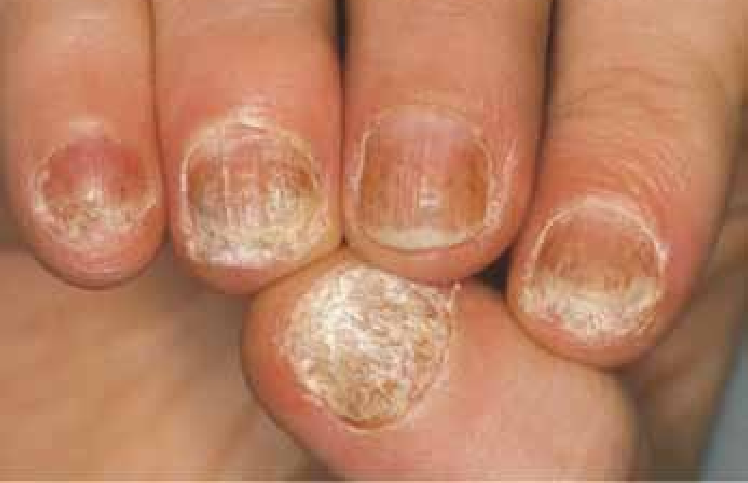 ANTIVIROVÁ LÉČBA
systémově se léčí těžké a život ohrožující herpetické infekce, pacienti s poruchou imunity (bližší info v prezentaci na antivirotika)
nejspolehlivější ochranou je očkování – VZV, HPV
lokální antivirová léčba je momentálně dostupná pouze pro herpetickým virům (nekomplikované infekce), viru molusek a genitálním bradavicím způsobených HPV (viz. antiproliferativní léčiva)
aciklovir, penciklovir
nukleosidové antivirotikum s nízkou toxicitou
I: herpes labialis
hydroxid draselný
10% roztok k terapii molusek, roztok se nanáší lokálně a oplachuje se cca po 2 minutách, opakovat až do projevů zarudnutí a podráždění 10 dnů
ANTIEKTOPARAZITIKA
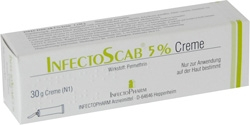 Léčiva k terapii svrabu
původce svrabu je Sarcoptes scabiei
nezbytnou součástí léčby jsou hygienická opatření v domácnosti a pracovním prostředí pacienta, ošetření členů domácnosti
permethrin
insekticid, po aplikaci na kůži se vstřebává asi 0,5 % dávky
aplikace probíhá jednorázově na celé tělo od krku dolů a nechává se působit minimálně 8 hodin (ideálně na noc) a pak se smyje vodou a mýdlem. Kůži je pak vhodné ošetřit emoliens.
aplikaci lze opakovat po 7 dnech
NÚ: pálení, svědění a zarudnutí v místě aplikace, suchost kůže, svědění může přetrvávat až měsíc po aplikaci
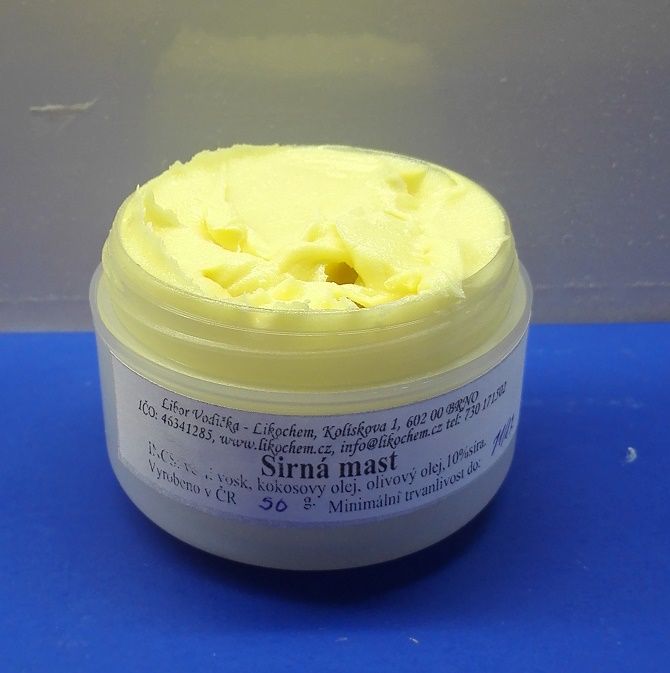 ANTIEKTOPARAZITIKA
Léčiva k terapii svrabu
fenylmethylbenzoát
obsažen v peruánském a toluánském balzámu
netoxický, nevstřebává se
k terapii svrabu už spíš výjimečně
sulfur praecipitatum
elementární síra působí antiparazitárně, antibakteriálně, keratoplasticky až lyticky dle koncentrace
účinná ale nepohodlná léčba 10% sírovou mastí: 3 dny po sobě se jednou denně aplikuje na celé tělo od krku dolů. 4. den se smyje olejem. U dětí se koncentrace snižují
NÚ: svědění a pálení v místě aplikace, alergické reakce, u dětí riziko resorpční intoxikace (nízké)
[Speaker Notes: Zahraničí taky perorální podání ivermectinu – v ČR pouze v krému (viz dál)]
ANTIEKTOPARAZITIKA
Léčiva k terapii zavšivení
Veš dětská, Veš muňka a Veš šatní
v poslední době rostoucí rezistence vůči permetrinu
důležité tepelně nebo chemicky ošetřit taky prádlo, matrace,  oblečení, pokrývky hlavy, hřebeny atd.
vzhledem k životnímu cyklu se terapie musí vždy po 8-10 dnech opakovat (hnidy-nymfy-dospělý jedinec)
v ČR na trhu pouze kosmetika a zdravotnické prostředky
simeticon, kokosový, anýzový, eukalyptový, levandulový, tea tree olej + mechanické odstranění hřebenem
forma šamponů, sprejů, emulzí, olejů
PROTIZÁNĚTLIVÁ LÉČIVA
Glukokortikoidy – systémová terapie
v akutní fázi některých dermatologických onemocnění můžou představovat život zachraňující terapii
před zahájením terapie vždy nutné posoudit přínos a riziko vzhledem na NÚ systémové terapie
I: pemphigus vulgaris, erytrodermie, systémový lupus erythematoides, vaskulititdy, pyoderma gangraenosum, lichen planus, smíšené onemocnění pojivové tkáně, sarkoidóza, dermatomyozitida aj.
PROTIZÁNĚTLIVÁ LÉČIVA
Glukokortikoidy – systémová terapie
protizánětlivý efekt je mediován zejména inhibicí fosfolipázy A2
mají antiproliferativní účinek, omezují prostupnost kapilár pro buněčné elementy a Ig
snižují uvolňování histaminu a kininů tkáňovými mastocyty
snižují tvorbu IL-1, IL-2 a TNF-α  v makrofázích a T-lymfocytech
v některých případech možnost využít intradermální aplikace
PROTIZÁNĚTLIVÁ LÉČIVA
Glukokortikoidy – lokální terapie
antiflogistický, antiproliferativní, antipruriginózní a vazokonstrikční efekt
terapie zánětlivých chorob kůže – pomocné léčivo (Rebound fenomén)
terapii není vhodné zahajovat silně účinnými GK, postupujeme schématem „step-up“
kombinované přípravky: kyselina salicylová/urea (zvyšují průnik GK), antibiotika, chemoterapeutika a antimykotika
léčba by obecně neměla překročit 3 týdny s aplikací max. 2x denně v akutní fázi (tenká vrstva) a pak přejít na intermitentní aplikaci
PROTIZÁNĚTLIVÁ LÉČIVA
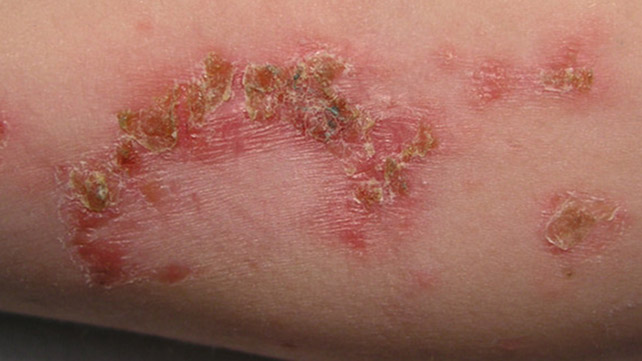 Glukokortikoidy KI
infekce kůže - ABSOLUTNÍ KI, nezáleží na původci
akné, rosacea, ulcerace
aplikace na obličej, bradavky a zevní genitál
 aplikace do intertriginózních míst – riziko ireverzibilních trofických změn a zvýšeného vstřebávání (výjimky viz. poznámky)
Glukokortikoidy - NÚ
dlouhodobá aplikace a krátkodobá aplikace na velké plochy může vést k intenzivnímu vstřebávání (až 20 %) do systémového oběhu a útlumu osy hypotalamus-hypofýza-kůra nadledvin
dlouhodobá aplikace může způsobit lokální atrofické změny kůže
[Speaker Notes: Výjimky v aplikacích na KI místa:
Obličej – diskoidní lupus erytematiodes
Zevní genitál – lichen sclerosus et atrophicus
Intertriginózní místa – inverzní psoriáza]
PROTIZÁNĚTLIVÁ LÉČIVA
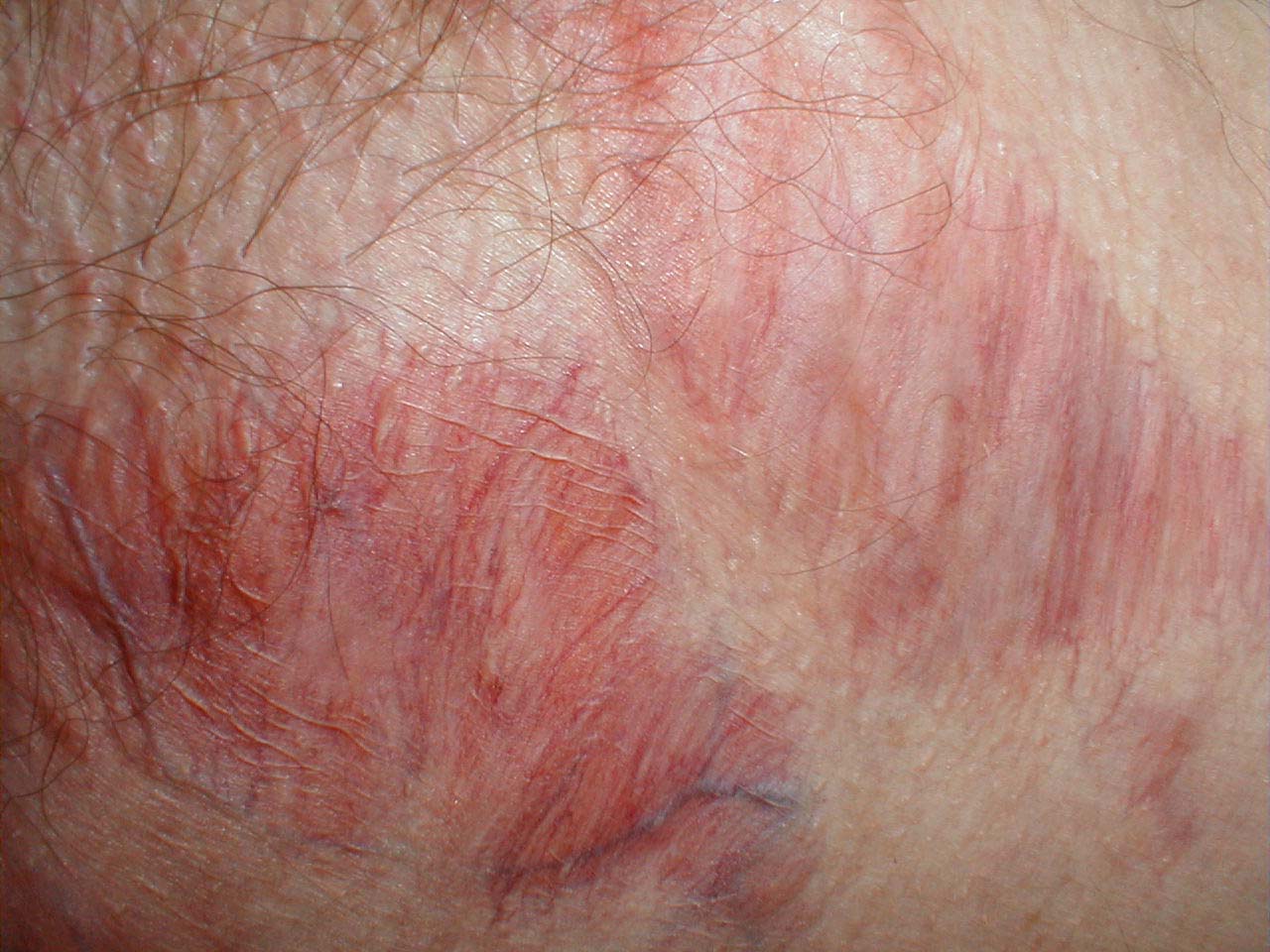 Glukokortikoidy – NÚ lokální terapie
akneiformní erupce
atrofie, lesklá a tenká kůže
ireverzibilní strie
rosacea, dermatitida, akné
zhoršení bakteriálních infekcí po prvotním zklidnění
zhoršení hojení ran
zvýšení růstu ochlupení v místě aplikace
přesuny pigmentu
 alergická nebo kontaktní dermatitida
ulcerace genitálu
reaktivace Kaposiho sarkomu
+systémové NÚ (je nutné s nimi počítat vždy)
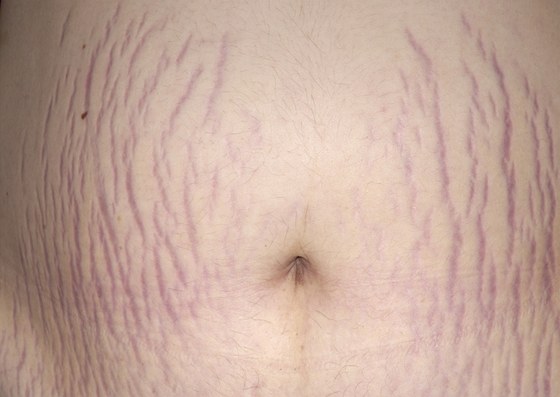 PROTIZÁNĚTLIVÁ LÉČIVA
Glukokortikoidy – lokální terapie
děti
častá nevhodná aplikace
snadnější vstřebávání přes kůži – u dlouhodobé terapie riziko ovlivnění nadledvin a zpomalení růstu
dělení dle síly účinku:
velmi silně účinné GK: klobetasol-propionát
silně účinné GK: betamethason, fluocinolon-acetát, flutikason-propionát, methylprednisolon-aceponát, mometason-furoát
středně účinné GK: triamcinolon-acetonid (F), alklometason-dipropionát, hydrokortison-butyrát
slabě účinné GK: hydrokortison-acetát, prednisolon
PROTIZÁNĚTLIVÁ LÉČIVA
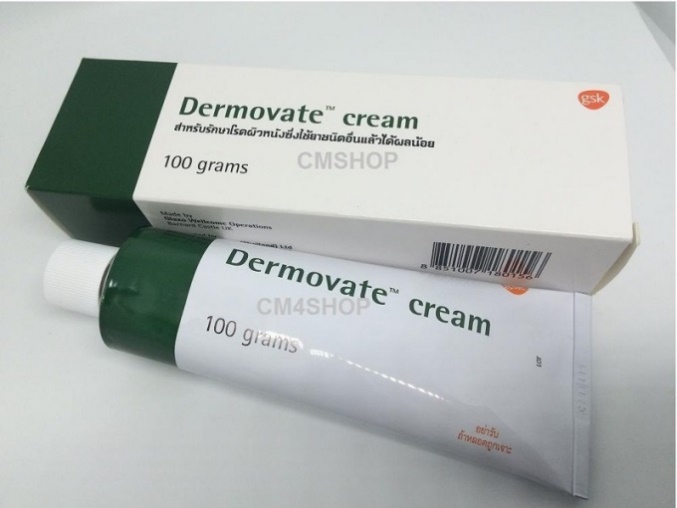 Velmi silně účinné GK
indikovány především u rezistentních nebo úporných sub/akutních neinfekčních dermatitid nebo akutních exacerbací chronických kožních onemocnění
Silně účinné GK
použití u sub/akutních nebo chronických neinfekčních dermatitid, lichen planus, lichen chronicus, diskoidního lupus erytematoides, psoriázy a keloidů
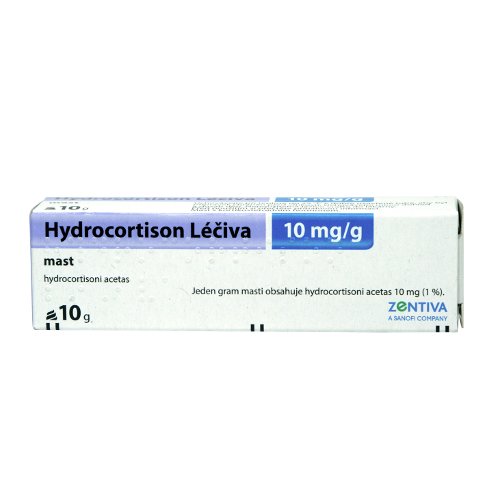 PROTIZÁNĚTLIVÁ LÉČIVA
Středně účinné GK
použití u sub/akutních nebo chronických neinfekčních dermatitid, lichen planus, lichen chronicus, diskoidního lupus erytematoides, psoriázy a keloidů
nefluorované – nižší výskyt systémových NÚ
fluorované – častější výskyt systémových NÚ, triamcinolon-acetonid
Slabě účinné GK
použití u sub/akutních nebo chronických neinfekčních dermatitid, lichen planus a psoriázy
PROTIZÁNĚTLIVÁ LÉČIVA
Další
NSAID – víc info pod tématem revmatologie
takrolimus, pimekrolimus
makrolidové a makrolaktamové ATB s vysokou lipofilitou
MÚ: inhibice aktivace lymfocytů T → inhibice syntézy a uvolňování prozánětlivých cytokinů
na rozdíl od GK nezpůsobují atrofii kůže
I: závažná atopická dermatitida nereagující na lokální GK
PROTIZÁNĚTLIVÁ LÉČIVA
Další
ivermectin
antiparazitární protizánětlivé léčivo inhibující tvorbu prozánětlivých cytokinů
I: zánětlivé léze rosacey
ichtamol
získáván destilací živičných břidlic
mírný protizánětlivý, epitelizačný, antipruriginózní a antiseboroický účinek
I: pomocné léčivo u infekčních dermatitid, intertriga, povrchových flebitid, dekubitů erythema nodosum, psoriázy, acne vulgaris, rosacey…
ANTIPSORIATIKA A ANTIPROLIFERATIVNÍ LÉČIVA
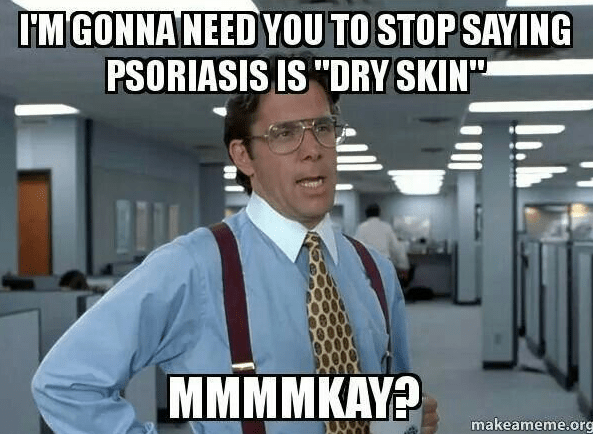 Psoriáza
nejasná etiologie, postihuje 2-5 % středoevropské populace
orgánově specifické autoimunitní onemocnění zprostředkované T lymfocyty se značnou genetickou zátěží
často asociovaná s dalšími onemocněními: metabolický syndrom, Crohnova nemoc, artritida
postižení kůže vzniká provokačními faktory: 
vnitřní – infekce, alkohol, stres, kouření, léčiva
vnější – tření, tlak, různé chemické látky
ANTIPSORIATIKA A ANTIPROLIFERATIVNÍ LÉČIVA
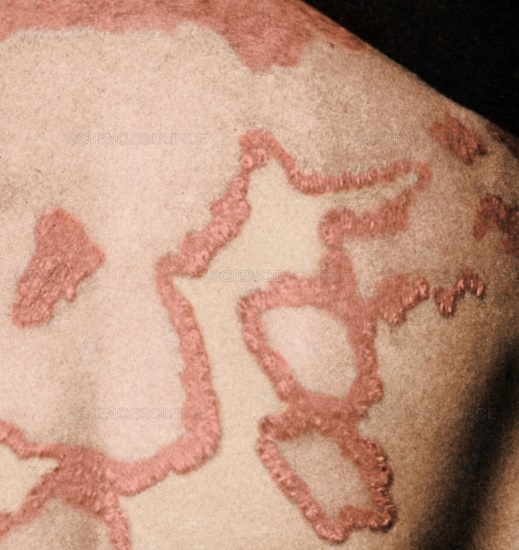 psoriáza
plaková psoriáza
nejčastější chronická forma
pustulózní psoriáza
vzácnější a farmakologicky hůř ovlivnitelná forma
erytrodermická psoriáza
může vzniknout jako následek nevhodné terapie plakové formy nebo jiného onemocnění (HIV)
psoriatická artritida
postižení zejména malých kloubů
objevuje se u 15-40 % pacientů do deseti let od postižení kůže (které nemusí vždy předcházet)
ANTIPSORIATIKA A ANTIPROLIFERATIVNÍ LÉČIVA
Lokální terapie psoriázy
nutnost používání emoliencií, keratolytik a vhodných mycích prostředků
akutní výsev – aplikace GK a nedráždivých extern s ichtamolem s postupným nasazováním antipsoriatika a ukončováním GK
mírné a středně těžké formy psoriázy (max. 10 % povrchu těla)  - lékem volby je kombinace analogu vitaminu D a GK
u těžkých forem se používají stejná léčiva doplněná o lokální nebo celkovou fototerapií
ANTIPSORIATIKA A ANTIPROLIFERATIVNÍ LÉČIVA
Systémová terapie psoriázy
u středně těžkých až těžkých forem chronické psoriázy nereagující na lokální léčbu a fototerapii
v případě neúčinnosti klasických léčiv (ACT, MTX, CSP) přistupuje se k terapii apremilastem nebo MAB (pouze centra se zvláštní smlouvou se ZP)
[Speaker Notes: ACT – acitretin
MTX – metotrexát
CSP - ciklosporin]
ANTIPSORIATIKA A ANTIPROLIFERATIVNÍ LÉČIVA
Fotodynamická terapie
MÚ: kumulace fotosenzitivních látek v rychle proliferujících buňkách. Po ozáření světlem vhodné vlnové délky dochází k odumírání těchto buněk.
úzkospektré UVB záření o vlnové délce 308-313 nm
methylaminolevulinát, kyselina aminolevulinová
antiproliferační a fotosenzibilizační látky
I: solární keratózy, superficiální a nodulární bazocelulární CA, Bowenova choroba
NÚ: lokální iritace, tvorba krust a šupin, mokvání, puchýře
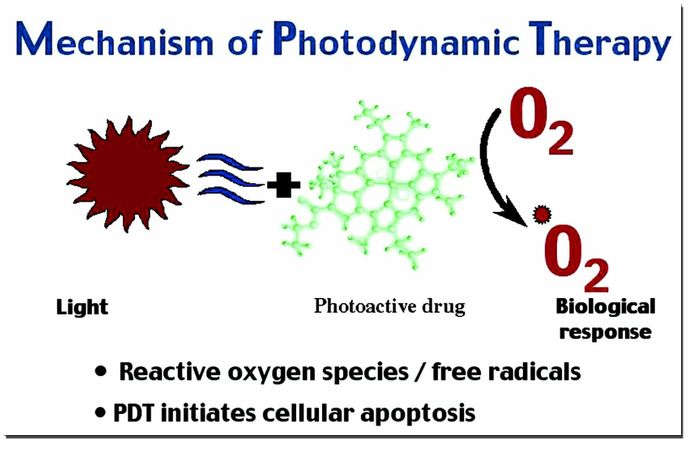 ANTIPSORIATIKA A ANTIPROLIFERATIVNÍ LÉČIVA
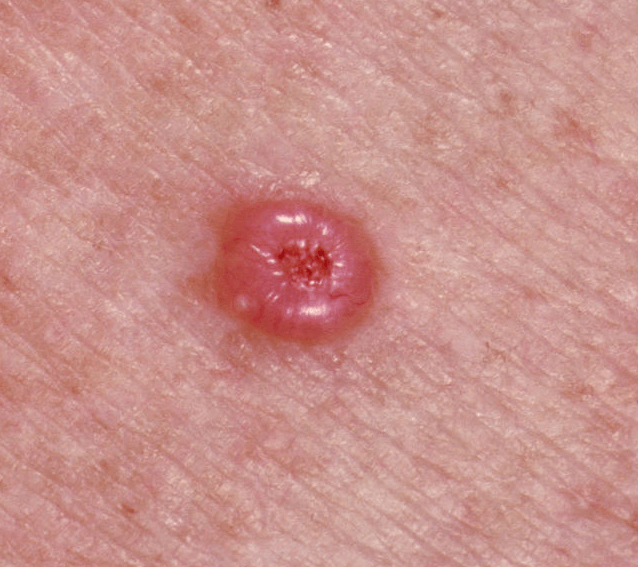 Kožní nádory
nejčastější řešení je chirurgická excize a pak případná imunoterapie interferony
u pokročilejších stádií nutná systémová terapie cytostatiky nebo MAB
lokalizované kožní nádory lze léčit lokální aplikací cytostatik a dalších antiproliferativních léčiv
ANTIPSORIATIKA A ANTIPROLIFERATIVNÍ LÉČIVA
Lithanthracis pix - Kamenouhelný dehet
adstringentní, antiflogistický antipruriginózní, antiproliferační a keratoplastický účinek 
taky antifungální a antibakteriální
MÚ: tlumí syntézu DNA v keratocytech (snižuje inkorporaci thymidinu do DNA)
často kombinovaný s následnou aplikací UVB – je fototoxický (ošetřenou kůži je nutné chránit před sluncem)
I: plaková psoriáza, atopická nebo seboroická dermatitida, kožní onemocnění provázené lichenifikací
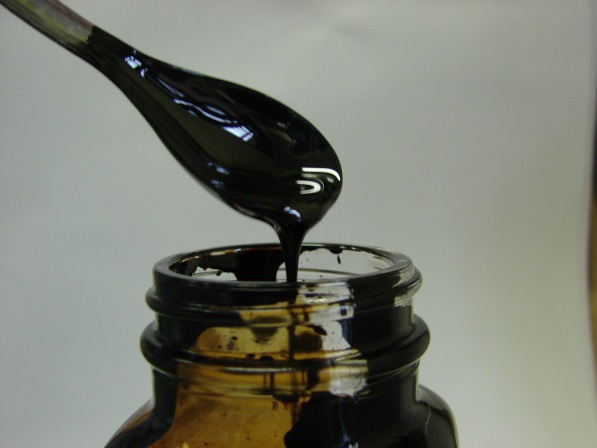 ANTIPSORIATIKA A ANTIPROLIFERATIVNÍ LÉČIVA
dithranol
MÚ: vede k útlumu syntézy DNA m v neutrofilech snižuje tvorbu LT B4
jeho metabolity pronikají do systémové cirkulace a je fototoxický
aplikace v 0,1-5% koncentraci dle snášenlivosti (účelem terapie je i přechodné podráždění kůže s následným hojením)
minutová terapie: 1. aplikace pětiminutová a každý den se prodlužuje o 5 minut až do finálních 30 minut
I: středně těžká až těžká plaková psoriáza
smývá se parafinem a trvale barví prádlo a předměty
[Speaker Notes: LT - leukotrieny]
ANTIPSORIATIKA A ANTIPROLIFERATIVNÍ LÉČIVA
Analoga vitaminu D
antiproliferativní účinek a indukují diferenciaci keratinocytů a fibroblastů (specifické receptory pro kalcitriol)
můžou nepříznivě ovlivnit homeostázu vápníku
v počátku terapie často v kombinaci s GK (rychlé zlepšení stavu)
UV záření a SA způsobují rozklad léčivých látek
I: mírná až středně těžká plaková psoriáza
NÚ: lokální NÚ, u nadměrných dávek projevy hyperkalcemie
kalcitriol – vstřebání až 10 % dávky
kalcipotriol
takalcitol – vstřebání míň než 0,5 % dávky
[Speaker Notes: SA – kyselina salicylová]
ANTIPSORIATIKA A ANTIPROLIFERATIVNÍ LÉČIVA
Aromatické retinoidy - acitretin
MÚ: omezení chemotaxe neutrofilů snížením produkce LT, tlumí proliferaci buněk, zmenšují velikost mazových žláz, vedou k poruše zrání sebocytů – snížení produkce a změna složení mazu, omezují růst kožních nádorů
silný teratogen i v nízkých dávkách – u žen nutná terapie HAK v průběhu a ještě 2 roky po skončení terapie
I: těžká psoriáza  a jiné těžké poruchy keratinizace, off-label v chemoprevenci nemelanomových kožních malignit
NÚ: cheilitida, suchost kůže a sliznic, podráždění, olupování a atrofie kůže, lámavost nehtů, alopecie, bolest svalů a kloubů
[Speaker Notes: SA – kyselina salicylová]
ANTIPSORIATIKA A ANTIPROLIFERATIVNÍ LÉČIVA
methotrexat
MÚ: inhibice syntézy NK v aktivovaných T lymfocytech a proliferujících keratinocytech a antiflogistický účinek
kumulativní hepatotoxicita – 3 g
po ukončení terapie častá recidiva
I: erytrodermická, pustulózní a chronická plaková psoriáza nereagující na lokální terapii, onko a revmatologické indikace 
NÚ: GIT iritace až ulcerace, alergické reakce, gingivitida, útlum krvetvorby, hepatotoxicita, zvýšený výskyt infekcí
teratogen!
[Speaker Notes: SA – kyselina salicylová]
ANTIPSORIATIKA A ANTIPROLIFERATIVNÍ LÉČIVA
ciklosporin
MÚ: inhibuje aktivaci T lymfocytů a sekreci prozánětlivých cytokinů, inhibuje infiltraci buněk do psoriatických plaků a proliferaci keratinocytů
krátkodobé terapie – dlouhodobé užívání zvyšuje četnost NÚ
podobně jako u MTX je ukončení léčby spojeno s recidivou onemocnění
silný inhibitor p-glykoproteinu a transportního systému pro organické kyseliny
I: erytrodermická, pustulózní a těžká plaková psoriáza nereagující na lokální terapii, těžká atopická dermatitida, revmatologické indikace
NÚ: nefrotoxicita, hypertenze, hirsutismus, hyperlipidemie
[Speaker Notes: SA – kyselina salicylová]
ANTIPSORIATIKA A ANTIPROLIFERATIVNÍ LÉČIVA
apremilast
MÚ: inhibitor PDE-4 což vede ke snížení produkce TNFα, IL-17 a IL-23
I: středně těžká a těžká plaková psoriáza nereagující nebo netolerující jinou léčbu
NÚ: GIT iritace, cefalea, insomnie, kašel, únava
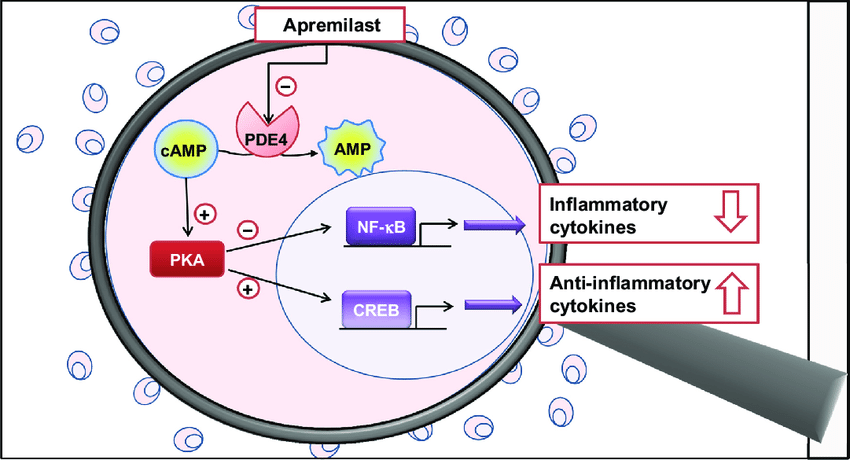 [Speaker Notes: SA – kyselina salicylová]
ANTIPSORIATIKA A ANTIPROLIFERATIVNÍ LÉČIVA
Monoklonální protilátky
významné zvýšení kvality života pacientů a umožňují dosažení remise u těžkých forem psoriázy
výhodou oproti MTX, CSP a ACT je nižší výskyt NÚ a dosažení dlouhodobější remise
hlavní komplikací je zvýšený výskyt infekčních onemocnění – zejména tuberkulóza
indikace je vždy těžší forma psoriázy nereagující na jiná léčiva resp. u KI/netolerování jiné léčby
[Speaker Notes: SA – kyselina salicylová]
ANTIPSORIATIKA A ANTIPROLIFERATIVNÍ LÉČIVA
Monoklonální protilátky – blokátory TNFα
MÚ: potlačením biologické aktivity TNFα inhibují tvorbu dalších cytokinů, aktivaci T lymfocytů a neoangiogenezi, snižují infiltraci buněk do psoriatických plaků a tlumí proliferaci keratinocytů
před aplikací premedikace antipyretikem, H1 antihistaminikem a GK
I: středně těžká a těžká plaková psoriáza nereagující na jinou léčbu, GIT, revmatologické a oftalmologické indikace
NÚ: zvýšený výskyt infekcí, reakce spojené s aplikací, GIT iritace, změny TK, útlum krvetvorby, bolesti svalů a kloubů
adalimumab – chimérická MAV, s. c. - možnost aplikovat pacientem
infliximab – i. v. jednou za 8 týdnů
etanercept – fúzní protein
[Speaker Notes: SA – kyselina salicylová]
ANTIPSORIATIKA A ANTIPROLIFERATIVNÍ LÉČIVA
Monoklonální protilátky
ustekinumab
humánní MAB
MÚ: vazbou na IL-12 a IL-23 blokuje vazbu na jejich receptory a přerušuje cytokinovú signální dráhu – normalizace proliferace a diferenciace keratinocytů
I: středně těžká a těžká plaková psoriáza nereagující na jinou terapii, Crohnova nemoc, psoriatická artritida
NÚ: zvýšený výskyt infekcí, GIG iritace, závratě, bolesti svalů a kloubů
[Speaker Notes: SA – kyselina salicylová]
ANTIPSORIATIKA A ANTIPROLIFERATIVNÍ LÉČIVA
Monoklonální protilátky
secukinumab, ixekizumab
humánní  a humanizovaná MAB
MÚ: selektivní neutralizace IL-17A – potlačení zánětlivé odpovědi, snížení uvolňování cytokinů a proliferace keratinocytů 
I: středně těžká a těžká plaková psoriáza nereagující na jinou terapii, revmatologické indikace
NÚ: zvýšený výskyt infekcí, GIG iritace, neutropenie, alergické reakce
[Speaker Notes: SA – kyselina salicylová]
ANTIPSORIATIKA A ANTIPROLIFERATIVNÍ LÉČIVA
Další antiproliferativní léčiva
cytostatika a biologika – interferony, dakarbazin, cyklofosfamid, bexaroten, ipilimuman, pembrolizumab, nivolumab, vemurafenib, dabrafenib, trametinib, cobimetinib
imunosupresiva – azathioprin, mykofenolát-mofetil
dapson
hydroxychlorochin
[Speaker Notes: SA – kyselina salicylová]
ANTIPSORIATIKA A ANTIPROLIFERATIVNÍ LÉČIVA
Další antiproliferativní léčiva pro lokální aplikaci
imichimod
MÚ: indukce tvorby cytokinu-interferonů
I: solární keratózy, bazocelulární CA, genitální bradavice (HPV)
NÚ: lokální iritace, alergická reakce

chlormethin
MÚ: alkylační cytostatikum, alkylací DNA brání její replikaci
I: mycosis fungoides
NÚ: lokální iritace, otok, kožní infekce
[Speaker Notes: SA – kyselina salicylová]
ANTIPSORIATIKA A ANTIPROLIFERATIVNÍ LÉČIVA
Další antiproliferativní léčiva pro lokální aplikaci
alitretinoin
nearomatický retinoid
MÚ: skrz vazbu na retinoidní receptory inhibuje růst Kaposiho sarkomu
I: kožní léze Kaposiho sarkomu u pacientů s AIDS nereagující na antiretrovirovou terapii
NÚ: lokální iritace, otok a krvácení
podophyllotoxin
nejúčinnější látka v podofylinu, extraktu z Podophyllum peltatum
MÚ: zastavuje buněčné dělení v premitotické fázy, keratolytický až keratokaustický účinek
I: genitální bradavice
NÚ: lokální iritace, otok, suchost kůže a alergické reakce
[Speaker Notes: SA – kyselina salicylová]
ANTIPSORIATIKA A ANTIPROLIFERATIVNÍ LÉČIVA
Další antiproliferativní léčiva pro lokální aplikaci
epigallokatechin galat
Polyfenolový derivát izolovaný z nefermentovaného zeleného čaje s významným antioxidačním a antiproliferativním účinkem. Inhibuje aktivitu keratinocytů
I: genitální bradavice
NÚ: lokální iritace, otok a krvácení
fluorouracil a kyselina salicylová
kombinace cytostatika a SA – blok syntézy NK a keratolytický účinek
I: kožní bradavice, solární keratózy
NÚ: lokální iritace, hyperpigmentace, olupování kůže, zánět
[Speaker Notes: SA – kyselina salicylová]
ANTIPSORIATIKA A ANTIPROLIFERATIVNÍ LÉČIVA
Další antiproliferativní léčiva pro lokální aplikaci
eflornitin
derivát AMK oritinu s antiprotozoálním a antiproliferativním účinkem
MÚ: inhibice ornitindekarboxylázy – zástava růstu ochlupení
I: obličejový hirzutizmus
NÚ: lokální iritace, akneiformní erupce, otoky v okolí rtů
[Speaker Notes: SA – kyselina salicylová]
ANTISEBOROIKA A TERAPIE AKNÉ
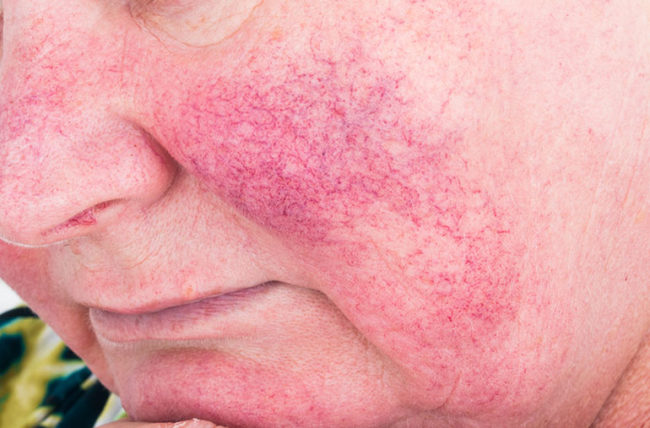 Seboroická dermatitida
chronické infekční onemocnění kůže častěji postihující muže
v patologii se významně uplatňuje kvasinka Malassesia furfur
v terapii se uplatňují azolová antimykotika, dehty a SA
Rosacea
neinfekční chronické onemocnění v obličeji
terapie spočívá v dlouhodobém systémovém podávání doxycyklinu případně isotretinoinu
lokálně se aplikuje klotrimazol, metronidazol, erytromycin, klindamycin nebo ivermektin
ANTISEBOROIKA A TERAPIE AKNÉ
Akné
uplatnění seborei a folikulární hyperkerazóty, která vede ke vzniku komedonů
dochází k pomnožení Propionbacterium acnes, která produkuje lipázu a dochází k zánětu
v terapii se uplatňuje celé spektrum látek, z dřív zmiňovaných třeba antiseptika, antibiotika, antimykotika a hormony
účelné je střídání jednotlivých léčiv a důležitá je celková péče o pleť a volba kosmetiky
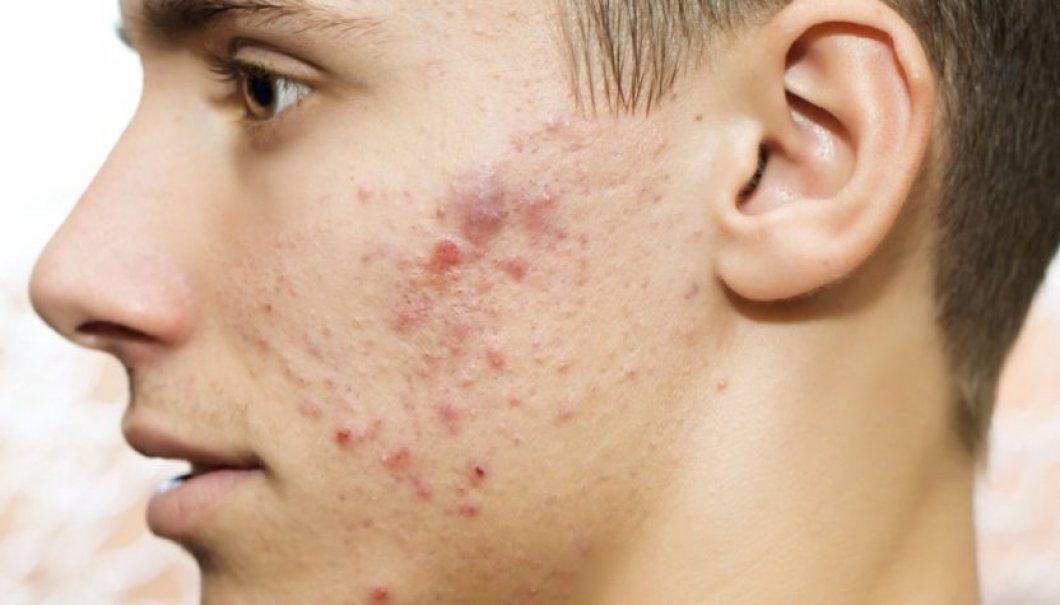 ANTISEBOROIKA A TERAPIE AKNÉ
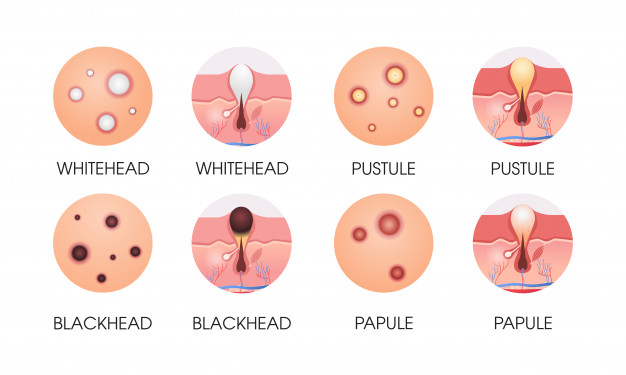 Nearomatické retinoidy a jejich analoga
zmenšují velikost mazových žláz a vedou k poruše dozrávání sebocytů – snížení produkce mazu a jeho složení
v počátcích terapie dochází k podráždění a zarudnutí kůže – žádoucí efekt exfoliace
perorální formy pouze pro těžké formy
I: lehčí a středně závažné komedoniformné a papulózní formy akné
NÚ: lokální dráždění, změny pigmentace, otoky, fototoxicita
tretinoin
adapalen
ANTISEBOROIKA A TERAPIE AKNÉ
Nearomatické retinoidy a jejich analoga
isotretinoin
lokální i perorální forma
perorální forma pouze pro těžké formy akné a je nutné vyloučit graviditu a zabezpečit HAK – teratogen
I: těžké formy akné nereagující na jinou terapii
NÚ: viz. azitretin
ANTISEBOROIKA A TERAPIE AKNÉ
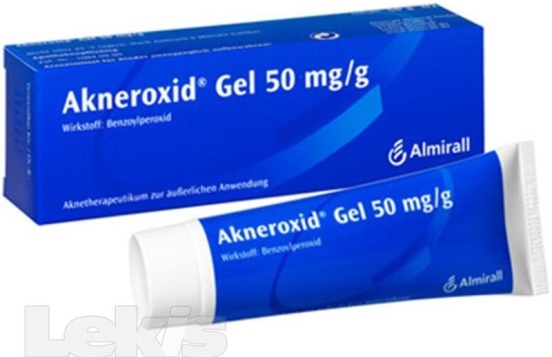 benzoylperoxid
oxidační látka se silným antibakteriálním, komedolytickým a mírným protizánětlivým účinkem
urychluje olupování rohové vrstvy epidermis a snižuje produkci mazu
I: lehčí a středně závažné komedoniformné a papulopustulózní formy akné
NÚ: lokální dráždění a fototoxicita

Fact: při teplotách nad 60°C a vlivem otřesů může substance benzoylperoxidu explodovat a taky je to silný odbarvovač
ANTISEBOROIKA A TERAPIE AKNÉ
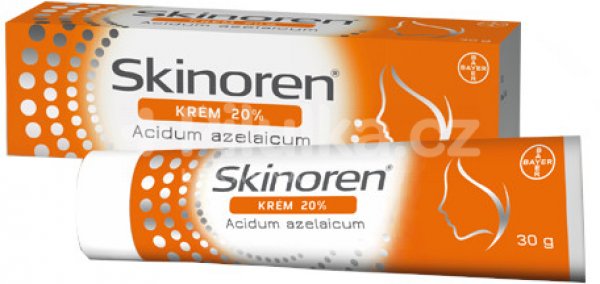 kyselina azelaová
antibakteriální a komedolytické působení, snižuje proliferaci keratinocytů
vhodná k terapii všech forem akné
postrádá fototoxicitu a nezpůsobuje alergické reakce
I: lehčí a středně závažné formy akné
NÚ: lokální dráždění a hyperpigmentace
ANTISEBOROIKA A TERAPIE AKNÉ
Léčiva s antiandrogenním účinkem
Terapie akné u žen ve fertilním věku, fungují zároveň jako HAK
cyproteron acetát a ethinylestradiol
kombinace antiandrogenu s progestinovým účinem a estrogenu
dienogest a ethinylestradiol
chlormadinon a ethinylestradiol
progestin s antiandrogenním účinkem a esterogen
I: středně těžké a těžké formy androgen-dependentního akné nereagující na lokální ani systémovou terapii ATB
NÚ: viz HAK
ANTIPRURIGINÓZA A ADSTRINGENCIA
antipruriginóza je skupina léčiv symptomaticky tlumící svědění
svědivý pocit je možné tlumit jiným pocitem – teplo a chlad, další možnost blokace nervových zakončení (některá keratolytika a lokálně aplikovaná lokální anestetika), promašťování pokožky (emoliencia, hydratační látky)
nejčastěji se aplikují H1 antihistaminika primárně nesedativní. U pacientů, které je potřeba zklidnit, nebo jim pruritus narušuje spaní se hodí i sedativní látky
doplňkovou terapii je lokální aplikace chladivých léčiv:
koupele s přídavkem olejů, pšeničných otrub a ovesných vloček
IPLP s obsahem kafru, mentolu, fenolu, naftolu a thymolu
ANTIPRURIGINÓZA A ADSTRINGENCIA
Lokální H1 antihistaminika
I: svědivé lokalizovoané dermatózy, solární dermatitida, popáleniny, svědění doprovázející jiné onemocnění
NÚ: lokální dráždění, alergické reakce, fotosenzitivita

difenhydramin
dimetinden
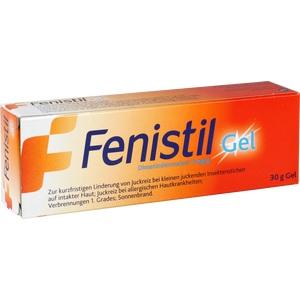 ANTIPRURIGINÓZA A ADSTRINGENCIA
adstringencia sráží bílkoviny a tlumí exsudaci, při styku s krví tvoří kruty a snižují sekreci potu
mají antipruriginózní, chladivý a mírný antiseptický efekt
obvykle se používají soli hliníku, odvar z dubové kůry a roztoky taninu se solemi hliníku – solutio Jarish
aluminii acetotartras
I: svědivé dermatózy, solární dermatitidy, popáleniny a omrzliny, otoky
NÚ: lokální dráždění a alergické projevy
VAZODILATANCIA A VENOFARMAKA
Vazodilatancia – minoxidil
zvyšuje průtok krve v oblasti vlasových folikulů, prodlužuje anagenní růstovou fázi vlasu a mění velusové vlasy za terminální
I: androgenní alopecie
NÚ: lokální drážděná, folikulitida
VAZODILATANCIA A VENOFARMAKA
Venofarmaka
působí antiedematicky a venotonicky, některé ovlivňují hemokoagulaci
systémově se používají u žilní insuficienci, poúrazových nebo lymfatických otoků DK, stavů se zvýšenou fragilitou cév a hemoroidů
lokálně jako pomocná léčiva chronické žilní insuficience, flebitid, poúrazových zánětů, otoků a hematomů
VAZODILATANCIA A VENOFARMAKA
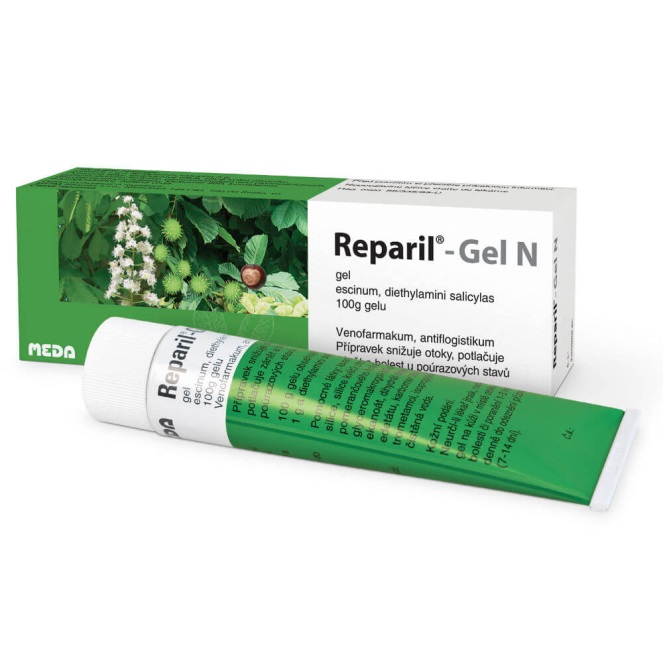 Venofarmaka
escin
směs látek izolovaných z pakaštanu konského
oxerutin
směs semisyntetických derivátů rutinu

I: chronická žilní insuficience, varixy, povrchové flebitidy, poúrazové záněty, otoky a hematomy
VAZODILATANCIA A VENOFARMAKA
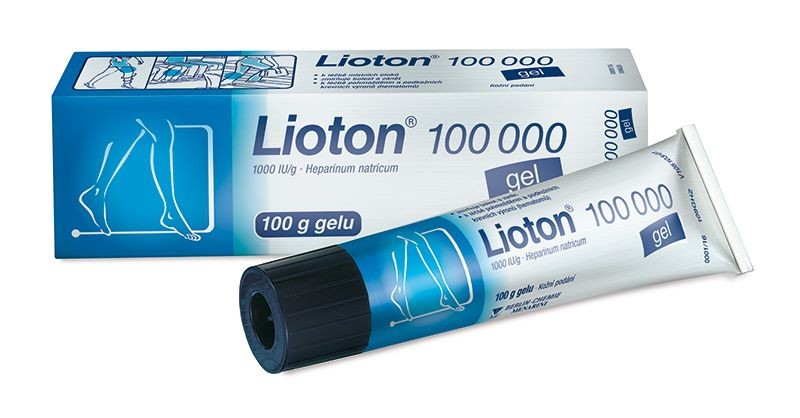 Venofarmaka
heparin sodný
heparinoid
glykosamin polysulfát
pentosan polysulfát sodný
antikoagulancia s antiflogistickým a antiedematózním účinkem
I: pomocné léčiva chronické žilní insuficience, varixů, povrchové flebitidy, poúrazových zánětů, otoků a hematomů, u hypertrofických jizev a keloidů
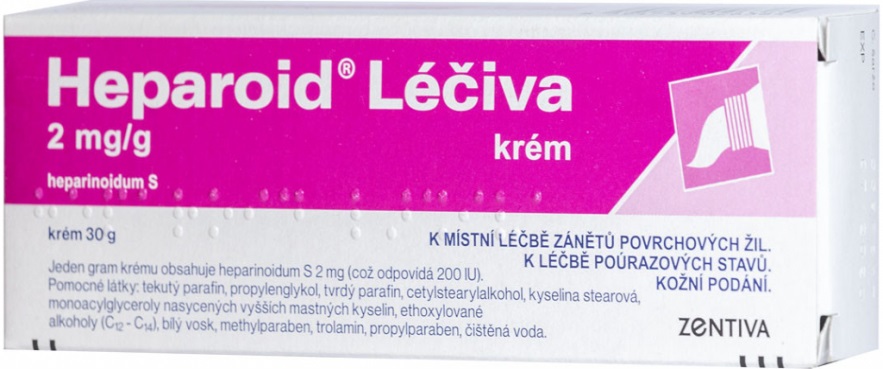 LÉČIVA POUŽÍVANÁ K TERAPII VŘEDŮ A RAN
akutní rány se hojí v době do 6 týdnů
hojení chronické rány přesahuje tuhle dobu, nejčastěji jsou to bércové vředy, kterého příčinou je žilní insuficience a proto je nezbytnou součástí terapie kompresní obvaz
při ošetřování je nejdřív nutné zbavit se nekrotické tkáně
proteolytické enzymy
autolýza pomocí moderních vlhkých krytí
chirurgické odstranění
po vyčištění spodiny můžeme aplikovat granulancia a epitelizancia – bílá vazelína s kyselinou boritou, SA, jecoris aselii oleum, argenti nitras, peruánský balzám…
aplikace moderního okluzivního krytí: hydrogely, filmy, hydrokoloidy, pěny a algináty
LÉČIVA POUŽÍVANÁ K TERAPII VŘEDŮ A RAN
Proteolytické enzymy
vedou k lýze nekrotické tkáně aniž by poškozovali zdravé buňky
po aplikaci do ran nebo vředu můžou zvyšovat bolestivost
kolagenáza
I: nekrotické poúrazové a pooperační rány, termické a postradiační popáleniny, bércové vředy, dekubity, končetinové gangrény
bromelain
I: termické popáleniny II. a III. stupně
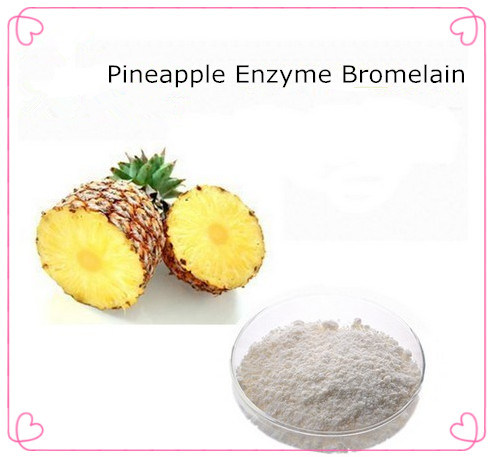 LÉČIVA POUŽÍVANÁ K TERAPII VŘEDŮ A RAN
epitelizancia
různorodá skupina léčiv podporující hojení ran ve třetí fázy – překrytí epitelem
jako epitelizancia se používají taky obvazy s adsorbční vrstvou (želatina, pektin, algináty…), které s vodou tvoří transparentní gely, chladí, mají mírný protizánětlivý a protisvědivý účinek. Jejich aplikace díky konstantnímu pH, dostatečné vlhkosti a inhibici růstu bakterií urychluje hojení defektů
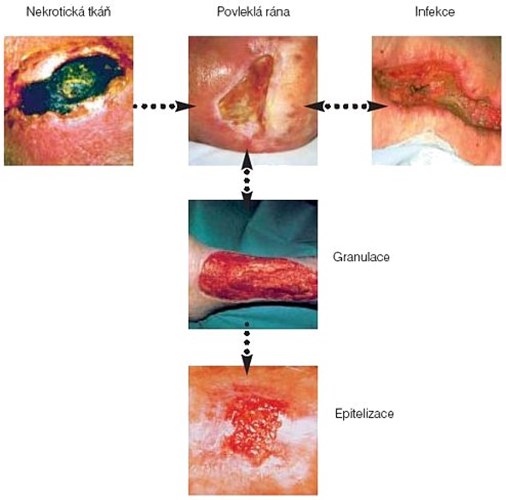 LÉČIVA POUŽÍVANÁ K TERAPII VŘEDŮ A RAN
epitelizancia
I: pomocné léčiva u špatně se hojících ran a popálenin, kožních erozí, ragád či fisur, bércových vředů, prevence opruzenin
retinol
tocopherol
kalcium pantotenát
guaiazulen
chlorofyl

tribromfenolát bizmutitý
součást suspensio višněvský
I: špatně se hojící rány a dekubity, zanícené potní žlázy
FOTOPROTEKTIVA
látky chránící kůži před negativním působením slunečního záření – zejména u imunokompromitovaných pacientů, pacientů s nádory kůže, fotoalergickou nebo fototoxickou anamnézou
UVB paprsky – způsobují zánětlivé změny a ovlivňují cévní endotel, podporují tvorbu melaninu. Záření je kancerogenní
UVA paprsky – působí na redukovaný-nebarevný melanin a způsobují okamžitou pigmentaci. U osob s nedostatečným množstvím melaninu ovlivňuje DNA a zvyšuje buněčné dělení. Způsobuje stárnutí kůže, degenerativním změnám vaziva a poškozením DNA. Ovlivňuje imunologické pochody v kůži
FOTOPROTEKTIVA
chemické filtry
absorbují paprsky a mění světelnou energii v tepelnou
benzofenony, deriváty kyselina p-aminobenzoové, kyseliny salicylové, kafru a estery kyseliny p-methoxyškoricové
fyzikální filtry
odráží záření
oxid zinečnatý, oxid titaničitý, oxid zirkoničitý, talek
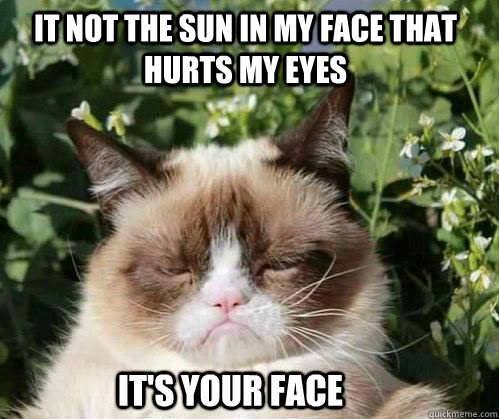 Děkuji za pozornost!